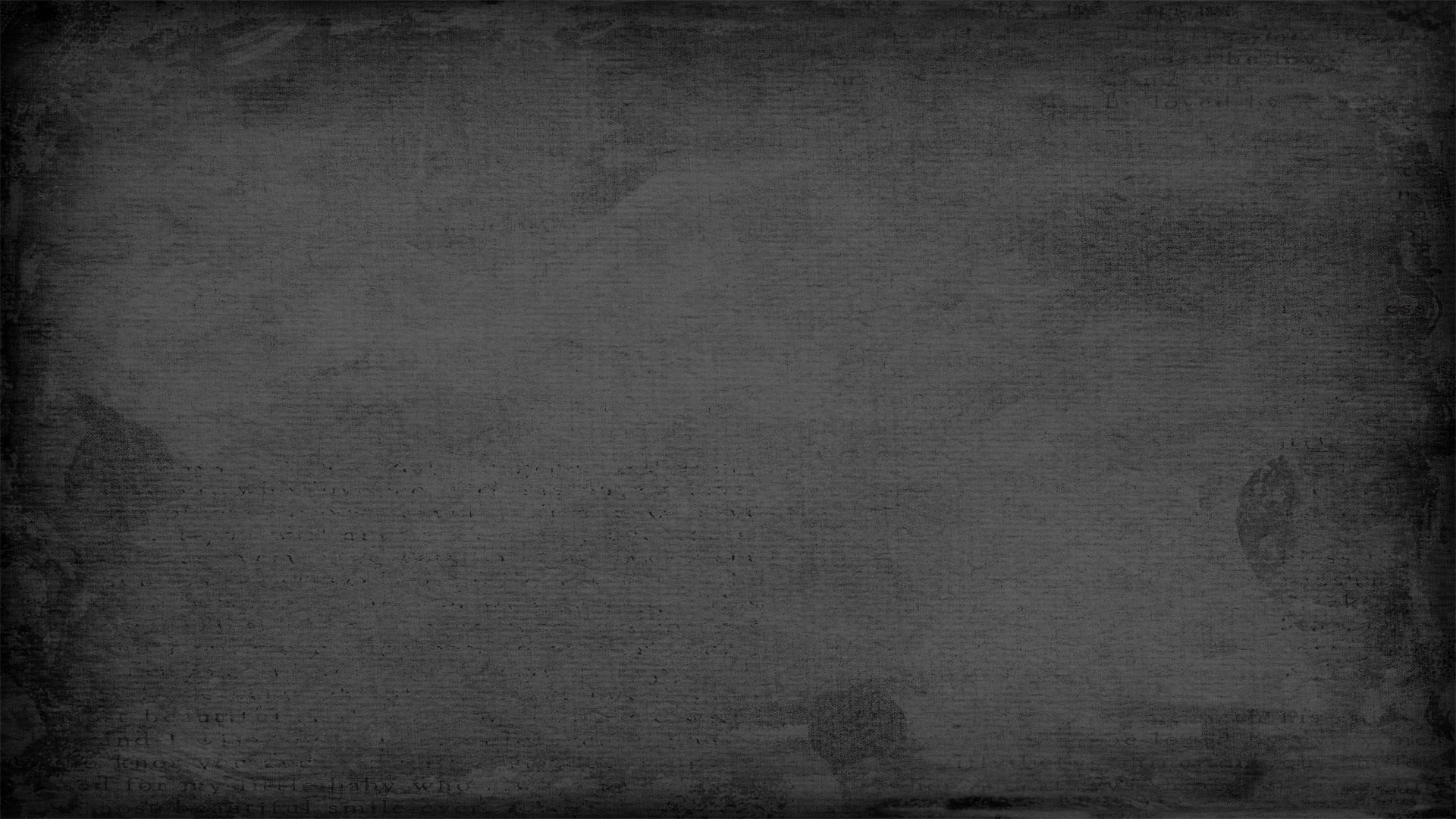 Идея ежегодного проведения Дня памяти жертв дорожно - транспортных аварий принадлежит "Road Peace" - британскому благотворительному фонду помощи жертвам ДТП, который отмечает этот день с 1993 года. 
В 1998-м День памяти вышел за пределы Европы и появился на других континентах. 
В 2005 году в своей Резолюции Генеральная Ассамблея ООН призвала все мировое сообщество признать Всемирный день памяти жертв дорожных аварий и отмечать его в третье воскресенье ноября. В этом году этот день отмечался 15 ноября.
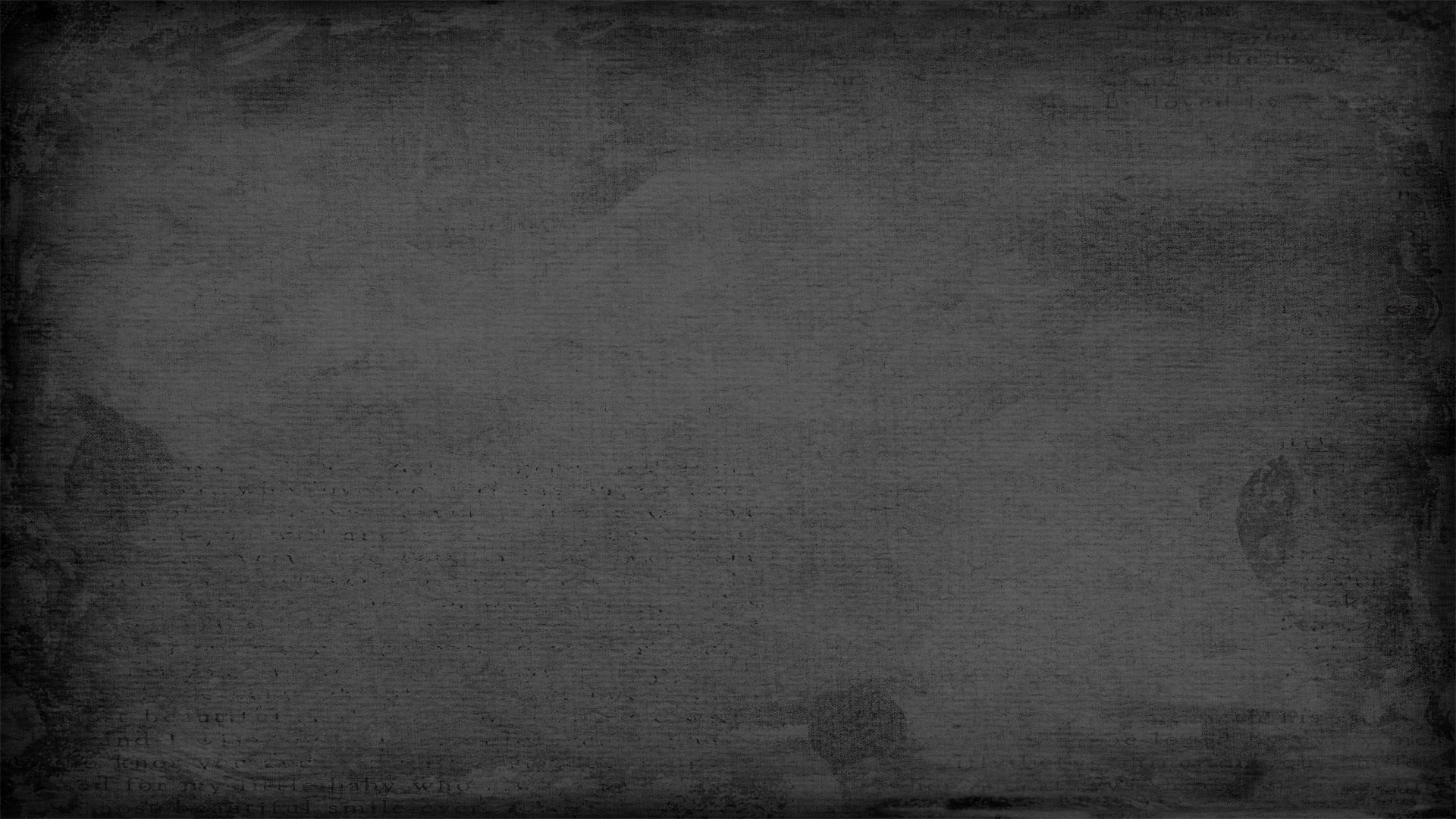 Это международное событие призвано привлечь внимание всех людей планеты к печальному факту: во всем мире в результате дорожно-транспортных происшествий ежедневно погибает более 3 000 человек и около 100 тысяч получают серьезные травмы.
 По данным ООН, каждый год дорожно-транспортные происшествия уносят 1 миллион 300 тысяч жизней.
Еще от 20 до 50 миллионов человек получают различного рода травмы.
Более 50% всех смертельных исходов вследствие дорожно-транспортных происшествий приходится на возрастную группу от 15 до 44 лет.
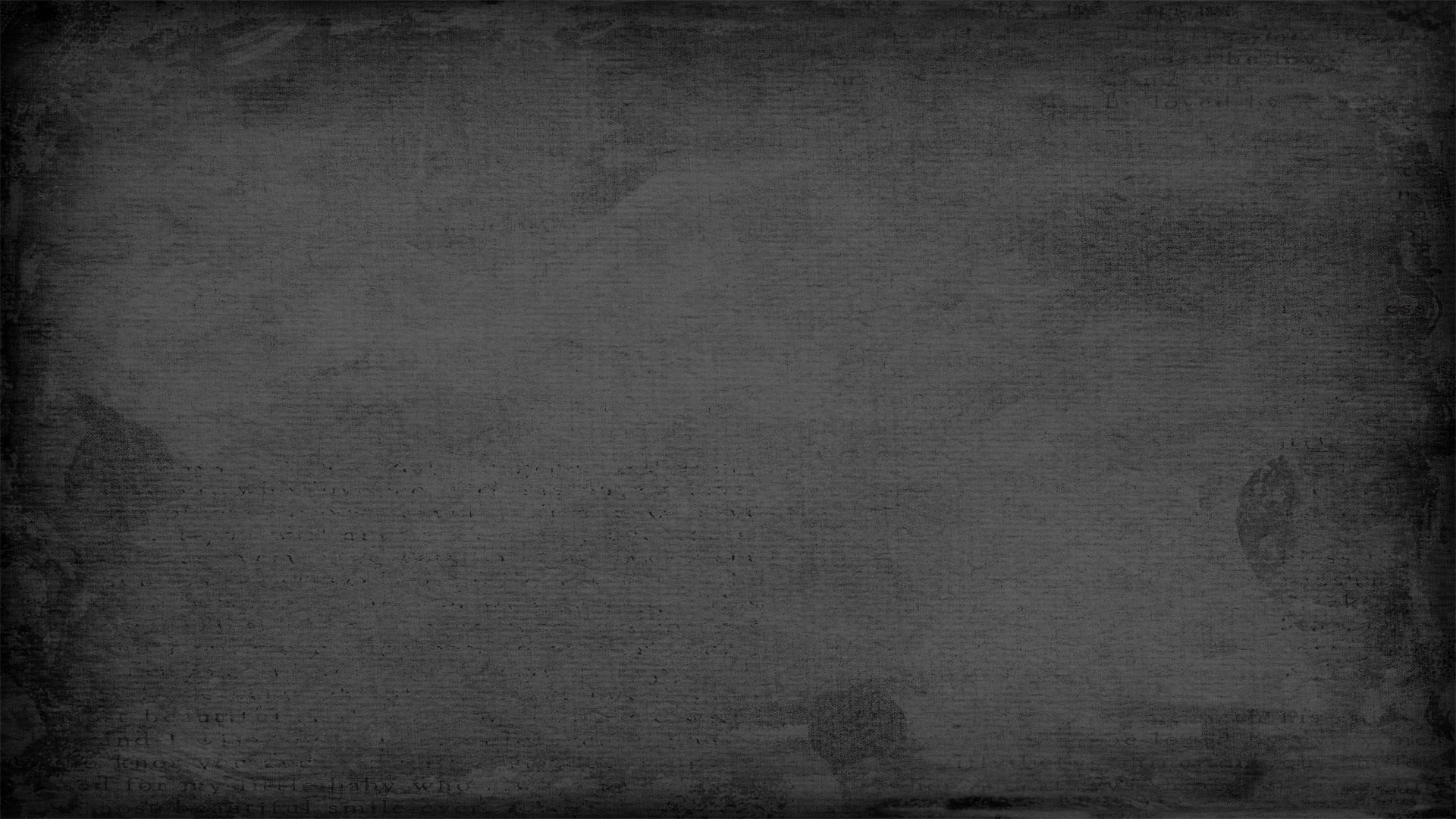 И водителям, и пешеходам необходимо соблюдать основные правила, при которых риск дорожно-транспортных происшествий уменьшится:
пешеходы должны двигаться по тротуарам или пешеходным дорожкам, а при их отсутствии — по обочинам;
при движении по обочинам или краю проезжей части в темное время суток или в условиях недостаточной видимости пешеходам рекомендуется иметь при себе предметы со световозвращающими элементами и обеспечивать видимость этих предметов водителями транспортных средств;
пешеходы должны пересекать проезжую часть по пешеходным переходам, а при их отсутствии — на перекрестках по линии тротуаров или обочин;
на нерегулируемых пешеходных переходах пешеходы могут выходить на проезжую часть после того, как оценят расстояние до приближающихся транспортных средств, их скорость и убедятся, что переход будет для них безопасен.
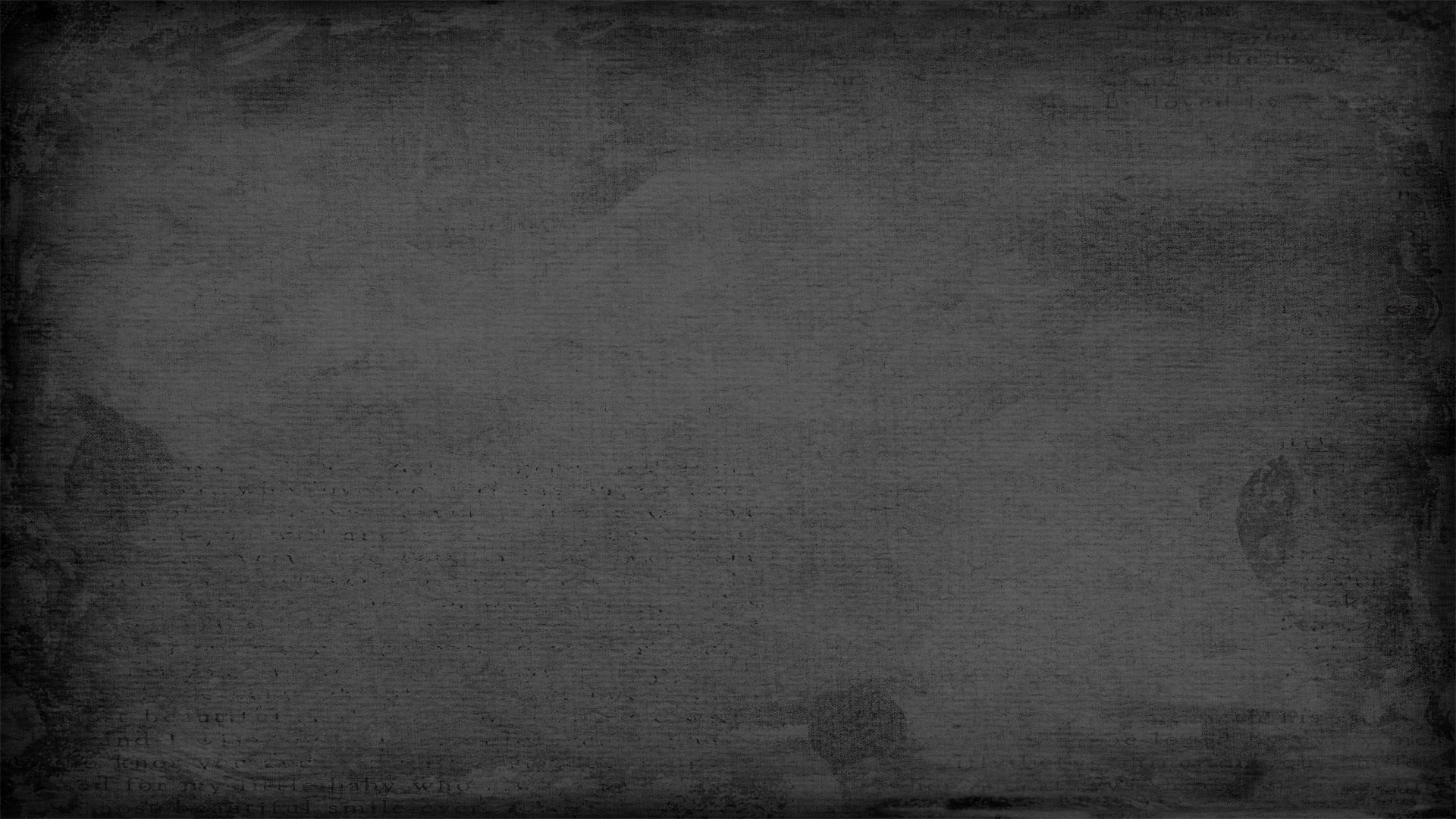 При неблагоприятных погодных условиях пешеходам нужно быть предельно внимательными! Если на улице дождь или туман – видимость водителя ухудшается в несколько раз. В таких условиях водителю трудно ехать. Расстояние, нужное для остановки автомобиля, на мокрой от дождя дороге увеличивается. Поэтому ,только убедившись в полной безопасности начинайте переход. Запомните, автомобиль не может остановиться мгновенно!
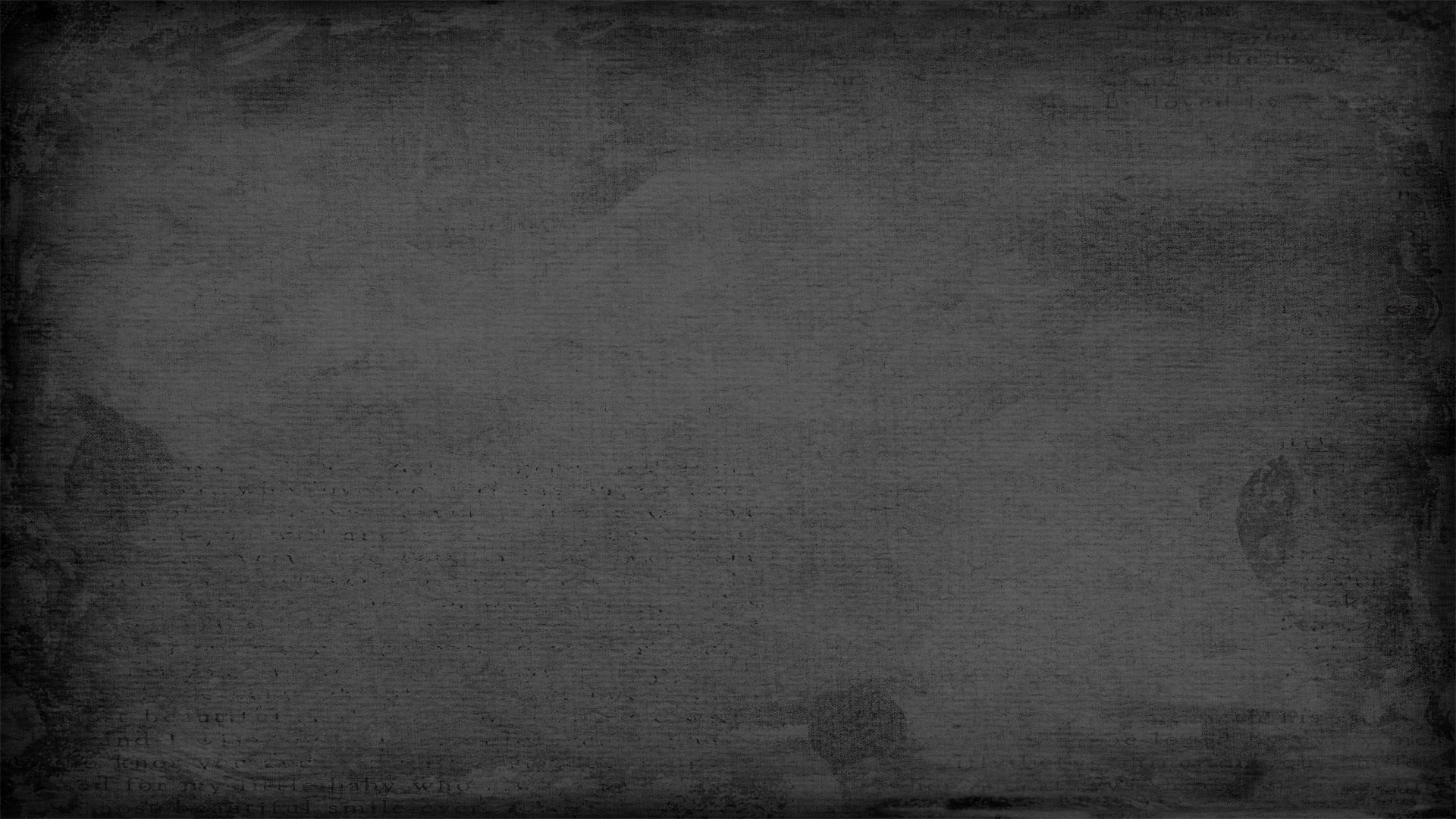 Отдельным правилом для пешеходов, как и для водителей, является поведение на дороге во время гололеда. Двигаться, по возможности, желательно только по засыпанным песком участкам дороги или по снегу. Во время перехода дороги нужно быть предельно осторожными и переходить только на зеленый свет. Потому что, если вдруг вблизи появится машина, перебегать дорогу, покрытую ледяной коркой, весьма рискованно.
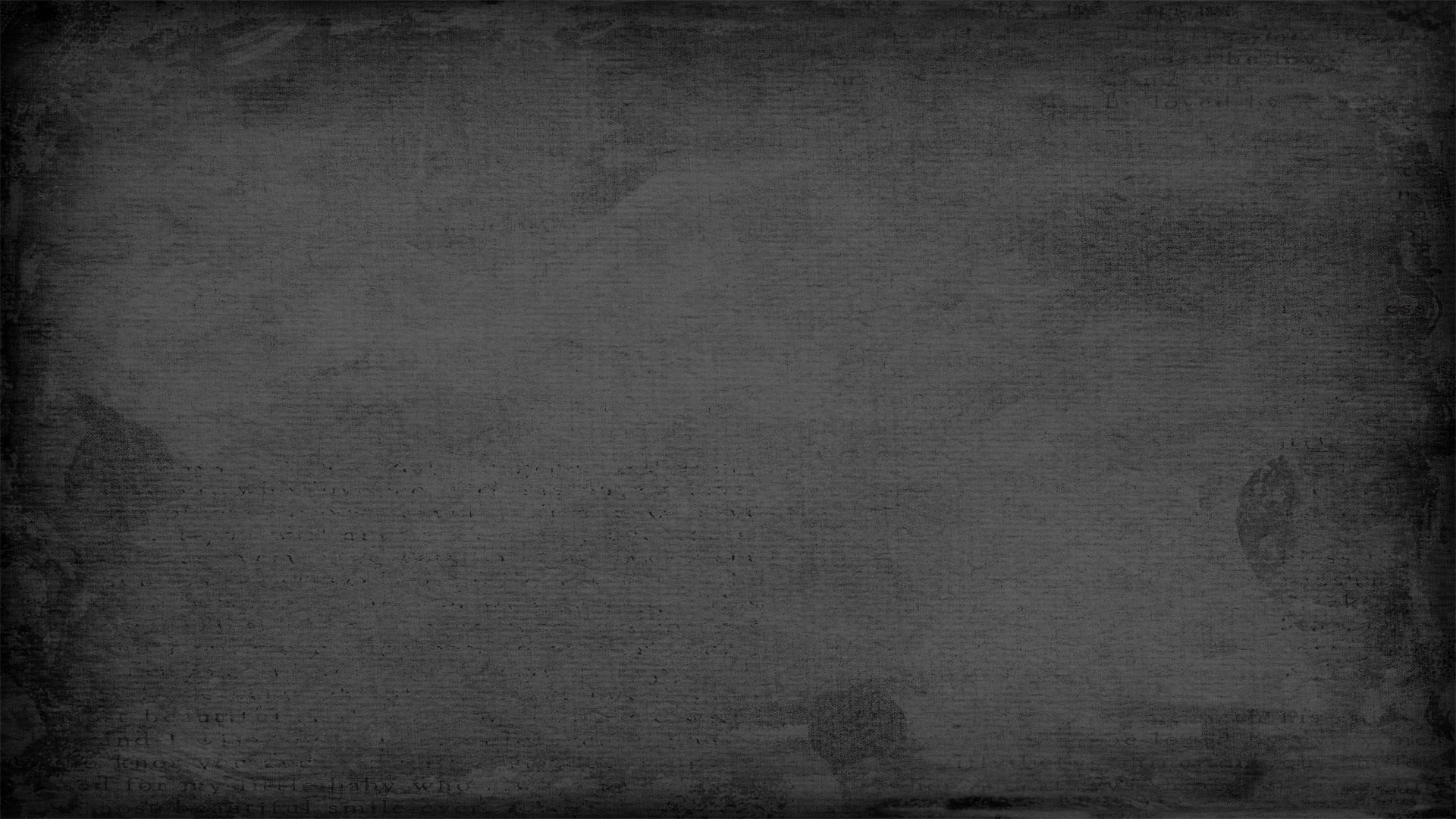 Культура безопасного поведения на дорогах:
постоянное изучение и совершенствование знаний Правил дорожного движения
воспитание в себе внутренней потребности и дисциплины в соблюдении Правил дорожного движения;
умение оценивать обстановку, складывающуюся на дорогах, предвидеть развитие событий и возможности возникновения опасной ситуации;
уметь избегать опасные ситуации;
     

     Вырабатывать в себе такие качества – задача всех участников дорожного движения, а повышать свою культуру в области безопасности дорожного движения каждый человек должен постоянно.